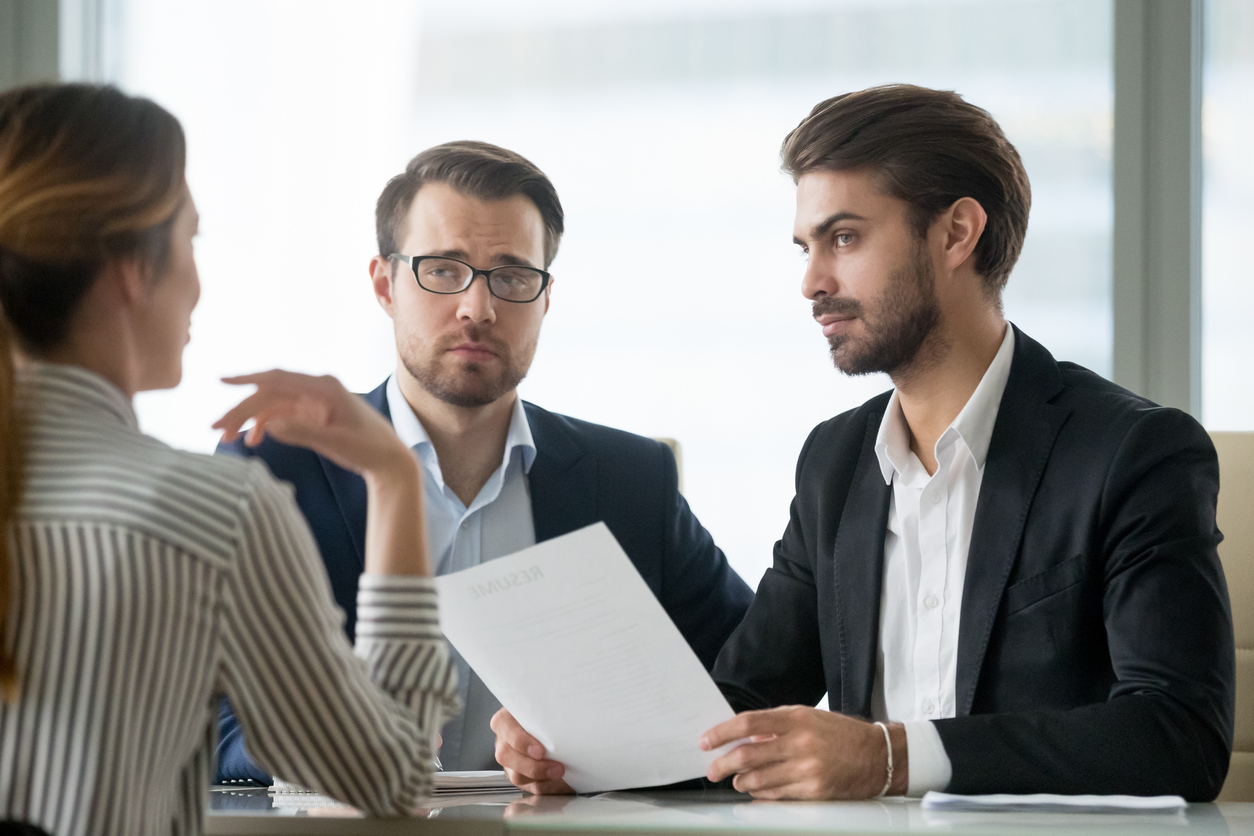 Federal Discrimination Laws
Federal Discrimination Laws
WELCOME!
2
Introduction
There are numerous federal laws that prohibit employers, including employment agencies and unions, from discriminating in employment based on race, color, religion, sex (including pregnancy, gender identity and expression and sexual orientation), national origin, disability, age or genetic information. 
These laws also prohibit retaliation against people who complain of discrimination or participate in an equal employment opportunity (EEO) investigation.
3
[Speaker Notes: Note to presenter: The purpose of this presentation is to provide supervisors with a basic understanding of three key areas within discrimination, harassment and retaliation laws; to help them recognize and avoid actions prohibited by the laws; and to treat employees with respect and dignity. This presentation is designed to be presented by an individual who has comprehensive knowledge of federal discrimination laws. It must be customized to match state laws and the employer’s own policies and practices.]
Agenda
Federal discrimination laws.
Definition of discrimination.
Definition of harassment.
Categories of harassment related to protected status.
Definition of retaliation.
Employer liability for harassment
Costs for violations.
Our policy and procedures.
Responsibilities of supervisors.
4
Federal Discrimination Laws
Title VII of the Civil Rights Act, the Americans with Disabilities Act (ADA), the Age Discrimination in Employment Act (ADEA), the Equal Pay Act (EPA), the Lilly Ledbetter Fair Pay Act and the Genetic Information Nondiscrimination Act (GINA) are federal laws that protect employees from discrimination, harassment and retaliation.
These laws prohibit employers with at least 15 employees (20 for the ADEA), including employment agencies and unions, from discriminating in employment based on race, color, religion, sex (including gender identity and expression, pregnancy and sexual orientation), national origin, disability, age or genetic information. The EPA covers virtually all employers.
They also prohibit retaliation against people who complain of discrimination or participate in an EEO investigation. These federal laws help create a workplace where employees are treated with respect and dignity.
5
Federal Discrimination Laws (cont.)
Title VII, the ADA, the ADEA, the EPA, the Lilly Ledbetter Fair Pay Act and GINA prohibit discrimination in all aspects of prehire and the employment relationship including:
Recruiting
Interviewing
Hiring
Promotion
Demotion
Job transfer
Compensation
Training
Discipline
Benefits administration
Termination/dismissal
6
Questions? Comments?
7
Definition of Discrimination
Discrimination is any policy or action taken related to recruiting, hiring, promotion, pay or training practices that results in an unfair disadvantage to either an individual or group of individuals who are considered part of a protected class. 

It is illegal to discriminate against a job applicant or an employee because of the person's race, color, religion, sex (including pregnancy, gender identity or expression, and sexual orientation), national origin, age (40 or older), disability or genetic information.
8
Definition of Discrimination (cont.)
State laws may further define discrimination to include additional protections, such as:
Marital status 
Domestic partnership.
Parenthood. 
Political affiliation.
Criminal or arrest record.
Victim of domestic violence, stalking or sexual assault.
Matriculation.
Personal appearance
Smoking or tobacco use.
Use of medical marijuana.
Receipt of public assistance.
9
Definition of Discrimination (cont.)
Discrimination includes:
Retaliation against an individual for filing a charge of discrimination, participating in an investigation or opposing discriminatory practices. 
Employment decisions based on stereotypes or assumptions about the abilities, traits, or performance of individuals of a certain sex (including sexual orientation and gender identity or expression), race, age, religion or ethnic group, or individuals with disabilities.
Denying employment opportunities to a person because of marriage to, or association with, an individual of a particular race, religion or national origin or an individual with a disability. Title VII also prohibits discrimination because of participation in schools or places of worship associated with a particular racial, ethnic or religious group.
10
Definition of Discrimination (cont.)
The employment action must result in a “tangible employment action” that is a change in employment status or the privileges of employment, and the basis for doing so must be due to the employee’s protected status.

Discrimination is:
Illegal
Costly
Disrespectful
11
Group Discussion
Are these actions by a supervisor discriminatory? Why or why not?

Increases Jane’s workload but not Juan’s.
Assigns Juanita to the “graveyard” shift because she is always late. 
Changes Mohamed’s job description so he can leave early on Friday.
Does not include Rory in the weekly staff meetings because interpreters are too expensive.
Reassigns George’s work assignments, which limits his opportunities for bonuses, salary increases and promotions.
Changes Maria’s job title with no change in pay, bonuses, salary or opportunities for advancement.
12
[Speaker Notes: The main question the group should ask is why. Why is Jane’s workload increasing? Is it because she didn’t have a full load before—because she is more efficient than others? Is there a reason Juan is not responsible enough to take on more work? The supervisor could be creating a hostile work environment (will discuss harassment next) if the decision does not have a legitimate business reason and the result is to overload Jane and possibly force her to quit her job. 
Probably not if this is based on the late attendance issue and not on race or gender or other protected class.
This may be a religious accommodation or just adjusting for personal needs. 
Yes, ADA discrimination.
This is possibly a tangible work action, but it is discrimination only if the decision is made based on being a member of a protected class or in retaliation for something.
There is no requirement that a job title change come with a change in pay or opportunities, but if others working in that same job are paid less, this could be an Equal Pay Act concern.]
Questions? Comments?
13
Definition of Harassment
According to the EEOC, harassment is a form of employment discrimination that violates Title VII of the Civil Rights Act of 1964, the ADEA and the ADA.

Harassment is unwelcome conduct that is based on race, color, religion, sex (including sexual orientation and gender identity and expression), pregnancy, national origin, age (40 or older), disability or genetic information.
14
Definition of Harassment (cont.)
Harassment becomes unlawful where: 

Enduring the offensive conduct becomes a condition of continued employment, or 
The conduct is severe or pervasive enough to create a work environment that a reasonable person would consider intimidating, hostile or abusive. 

Anti-discrimination laws also prohibit harassment against individuals in retaliation for filing a discrimination charge, testifying, or participating in any way in an investigation, proceeding, or lawsuit under these laws or for opposing employment practices that they reasonably believe discriminate against individuals, in violation of these laws.
15
Categories of Harassment Related to Protected Status
National Origin 
It is illegal to discriminate based on an employee’s birthplace, ancestry, culture or linguistic characteristics common to a specific ethnic group. For example, it would be discriminatory harassment to require employees to speak only English unless an employer shows that the requirement is necessary for conducting business.

Disability
The ADA prohibits workplace discrimination on the basis of disability. Illegal harassment occurs when a worker with a disability is constantly subjected to pervasive and severe harassment due to his or her disability, resulting in a hostile work environment for the employee.
16
Categories of Harassment Related to Protected Status (cont.)
Sex Discrimination
It is illegal to discriminate on the basis of sex, gender identity or expression or sexual orientation. Requests for sexual favors in exchange for preferential treatment and workplace conditions that create a hostile environment for persons of either gender constitute sexual harassment. 

Pregnancy-Based Discrimination
Pregnancy, childbirth and related medical conditions must be treated in the same way as other temporary illnesses or conditions and not be used for discriminatory treatment. Harassment for this protected status, for example, would be ridiculing an employee for her appearance during pregnancy.
17
Categories of Harassment Related to Protected Status (cont.)
Age Discrimination
The ADEA protects individuals who are 40 and older from discrimination. An example of harassment based on age would be repeatedly referring to an older worker as “gramps” or “granny,” creating a hostile work environment. 

Race/Color
It is illegal to discriminate on the basis of race or color. Slurs or jokes, offensive or derogatory comments, or other verbal or physical conduct based on an employee’s race or color constitutes discriminatory harassment if that conduct creates an intimidating, hostile or offensive work environment and prohibits an employee from performing his or her job.
18
Categories of Harassment Related to Protected Status (cont.)
Religion
An employer cannot discriminate based on an employee’s religious beliefs or practices. Harassment based on religion occurs when an employee is antagonized or ridiculed because of his or her religious, moral or ethical beliefs. Another type of religious harassment occurs when a co-worker or supervisor “preaches” or proselytizes to an employee and the employee perceives that behavior to be unwanted and offensive, amounting to a hostile work environment.
19
Examples of Harassment
Flirting, advances or propositions of a sexual nature. 
Demeaning remarks, insults, humor or jokes, including statements about an individual’s body or clothing, national origin, culture, sex, race, age, religion or disability.
Offensive displays, texts or images of sexually suggestive objects or pictures.
Offensive touching, such as patting, pinching, hugging or repeated brushing against an individual's body; sexual assault; or suggestions that submission to or rejection of sexual advances will affect decisions regarding an employee’s work assignments, status, salary, benefits or other terms or conditions of employment.
20
Questions? Comments?
21
Definition of Retaliation
In the employment context, retaliation occurs when an employer takes an adverse action against a covered individual because the employee engaged in a protected activity. 

Retaliatory actions include terminating employment, demoting employees or illegal harassment of employees for their filing a charge of discrimination, for participating in a discrimination investigation or proceeding, or for their opposing discrimination.

Retaliation is illegal, disrespectful and costly.
22
Group Discussion
The following are common employer mistakes that may result in an Equal Employment Opportunity Commission (EEOC) charge.

Respond in the form of a question, just like in the popular game show. 

Employer dress code policy states that due to customer preferences, all men must be clean shaven.
Zola’s telecommuting request is denied because she participated in a sexual harassment investigation last year.
John’s promotion is being denied because he has a terminally ill child and has missed a lot of work.
Maria is disciplined for not being a team player. She has been overheard speaking Spanish in the break room to her friends and on the telephone to her family.
23
[Speaker Notes: What is … (any of the following are acceptable) Title VII discrimination? religious discrimination? 
What is retaliation?
What is ADA discrimination?
What is national origin discrimination?]
Questions? Comments?
24
Employer Liability for Harassment
According to the EEOC:
“The employer is automatically liable for harassment by a supervisor that results in a negative employment action such as termination, failure to promote or hire, and loss of wages. If the supervisor's harassment results in a hostile work environment, the employer can avoid liability only if it can prove that: 1) it reasonably tried to prevent and promptly correct the harassing behavior; and 2) the employee unreasonably failed to take advantage of any preventive or corrective opportunities provided by the employer.
The employer will be liable for harassment by nonsupervisory employees or non-employees over whom it has control (e.g., independent contractors or customers on the premises), if it knew or should have known about the harassment and failed to take prompt and appropriate corrective action.”
25
[Speaker Notes: Source: https://www.eeoc.gov/laws/types/harassment.cfm]
Costs for Violations
Penalties or damages may include prospective pay, back pay, lost benefits and compensation for emotional damage. 
Victim’s attorney fees, expert witness fees and court costs.
Actual and hidden costs associated with your organization’s reputation in the community.
Compensatory and punitive damages may be awarded in cases involving intentional discrimination, ranging from $50,000 to $300,000, depending on the size of the employer.
Liquidated damages can be awarded equal to the amount of back pay awarded to the victim in especially malicious or reckless acts of discrimination violations under the Equal Pay Act or ADEA.
26
Costs for Violations (cont.)
Your costs as supervisors include:

Increased workload and lost productivity = more work for you! 
Your reputation in the organization if you are the subject of an EEOC charge or lawsuit.
Direct or indirect legal costs, which may affect your personal financial stability and/or the organization’s profitability.
27
Group Discussion: You Be the Judge
Avery filed an EEO grievance with HR six months ago. She has always been hard to supervise. You want someone else to manage her, and you instructed HR to transfer her to another department. HR says the only available position may involve a change in title and pay. Would transferring her be considered discrimination, harassment or retaliation?
28
[Speaker Notes: Potential exists for a retaliation claim based on prior grievance, especially if the new job pays less, has less opportunity for advancement, etc.]
Group Discussion: You Be the Judge (cont.)
Andres constantly complains that his back hurts. You are so tired of hearing his complaints that you told him he cannot work until he provides you with proof that he has seen a doctor and the doctor says he is fit to work. Furthermore, he must provide you with a copy of the diagnosis and any prescriptions. Although Andres complains a lot, there are no significant attendance or performance issues. Are your actions illegal discrimination, harassment or retaliation?
29
[Speaker Notes: Employers should have consistent practices in how they handle requests for doctor’s notes and the ADA interactive process.
Discussing Andres’ need for accommodation prior to sending him home and asking for a doctor’s note is a better practice.
A fit-for-duty note usually is something the employer would ask for if there are noticeable safety concerns. 
Potential for an ADA discrimination claim.]
Questions? Comments?
30
Our Policy and Procedures for Discrimination, Harassment and Retaliation
31
[Speaker Notes: Note to presenter: Provide copies of your policy to all attendees, and review all or the most important components. You may also want to add the most important parts of the policy and procedure to this presentation.]
Responsibilities of Supervisors
Know and comply with our policy and procedures.

Immediately report any complaint that you receive from your employees or incidents that you witness involving other supervisors’ employees to the HR director.

When handling harassment complaints from your employees:
Respond to employees’ complaints as soon as possible.
Demonstrate your willingness to hear and objectively discuss complaints.
32
Responsibilities of Supervisors
Inform the employee that you must report all complaints to HR. 
Tell the employee that confidentiality will be respected as much as possible but cannot be ensured in order to fully and properly investigate employee concerns/allegations.
Do not object if an employee prefers to or actually bypasses the standard chain of command.
Do not engage in retaliation against an employee who complains of harassment or discrimination.
33
Responsibilities of Supervisors
During investigations conducted by HR or the company’s legal counsel:
Be available for interviews and provide as much information as possible. 
Make employees available for interviews.

Once an investigation has been completed, if disciplinary action is to be taken, work with HR to make sure that:
The victim is not adversely affected.
The harassment stops and does not recur.
34
Questions? Comments?
35
Group Discussion: You Be the Judge
An employee hired about one month ago has been involved in confrontations with other employees and has claimed sexual harassment and age discrimination. 

An internal investigation of his allegations did not support his claims of sexual harassment or discrimination. You think he is a troublemaker and would like to terminate his employment. Furthermore, your company policy says that the first 90 days of employment is a trial period. During the 90-day trial period, an employee can be terminated for any reason at the sole discretion of the company. 

Is terminating this employee discrimination, harassment, retaliation or a good employment decision that will save the company at lot of money and trouble in the future? Explain your answer.
36
[Speaker Notes: Could be retaliation.
Employment at will and the 90-day new-hire trial period do not mean that the company has any less risk of a discrimination or retaliation complaint. 
Documentation of behavioral and performance issues and following consistent practices for progressive discipline are the best ways to reduce risk of liability.]
Questions? Comments?
37
Summary
Title VII, the ADA, the ADEA, the Equal Pay Act, the Lilly Ledbetter Fair Pay Act and GINA are federal laws that protect employees from discrimination, harassment and retaliation.
Discrimination is any policy or action taken related to recruiting, hiring, promotion, pay or training practices that results in an unfair disadvantage to either an individual or group of individuals who are considered part of a protected class.
38
Summary (cont.)
In the employment and legal context, harassment is defined as conduct or actions, based on race, religion, sex (including gender identity and expression, sexual orientation and pregnancy), national origin, age, disability, or genetic information severe or pervasive enough to create a hostile, abusive or intimidating work environment for a reasonable person.
39
Summary (cont.)
In the employment context, retaliation occurs when an employer takes an adverse action against a covered individual because the employee engaged in a protected activity. 
Penalties/damages for violations of federal laws may include prospective or back pay, lost benefits and punitive damages.
Supervisors are responsible for knowing and complying with our policy and procedures, immediately reporting any complaints or incidents, and cooperating with investigations and any disciplinary action.
40
Questions? Comments?
41
Training Evaluation
Please complete the training evaluation sheet included in the handouts.

Thank you for your interest and attention!
42